Turopolje, moj nizinsko- brežuljkasti zavičaj
Jadranka Jelisavac, mag. prim. educ.
SMJEŠTAJ
S
Turopolje se smjestilo:

južno od Zagreba

na SI omeđeno desnom obalom Save

Vukomeričkim goricama na JZ

sve do srednjeg Pokuplja uz lijevu obalu rijeke Kupe na J
Z
I
J
Naš zavičaj čine područja:
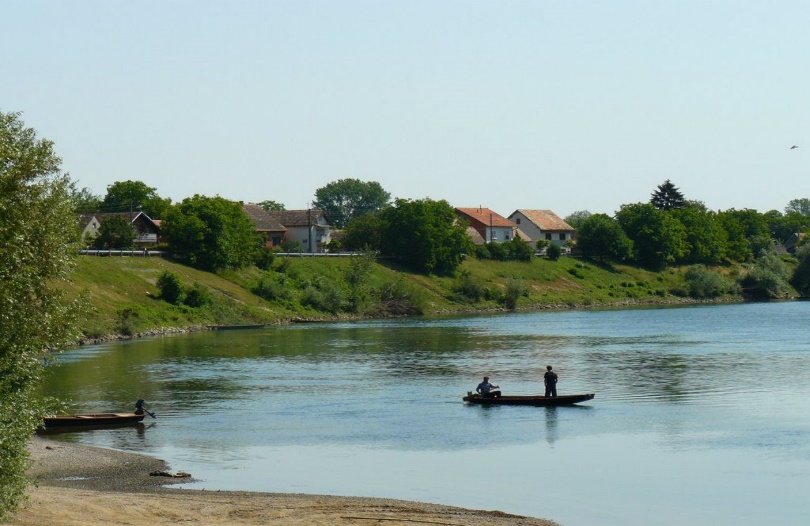 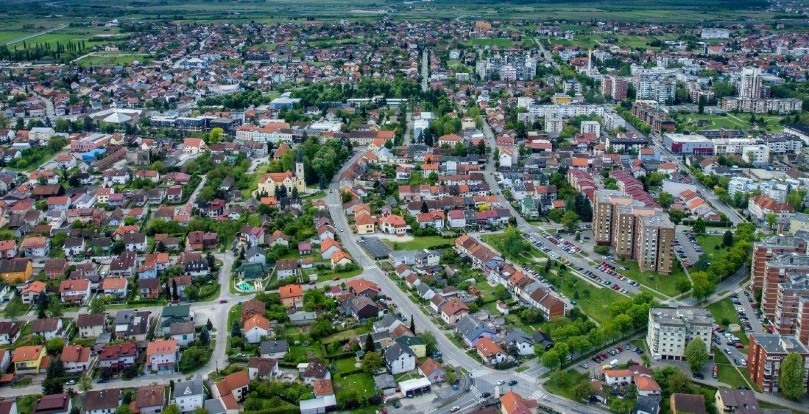 Turopolje
Pokuplje
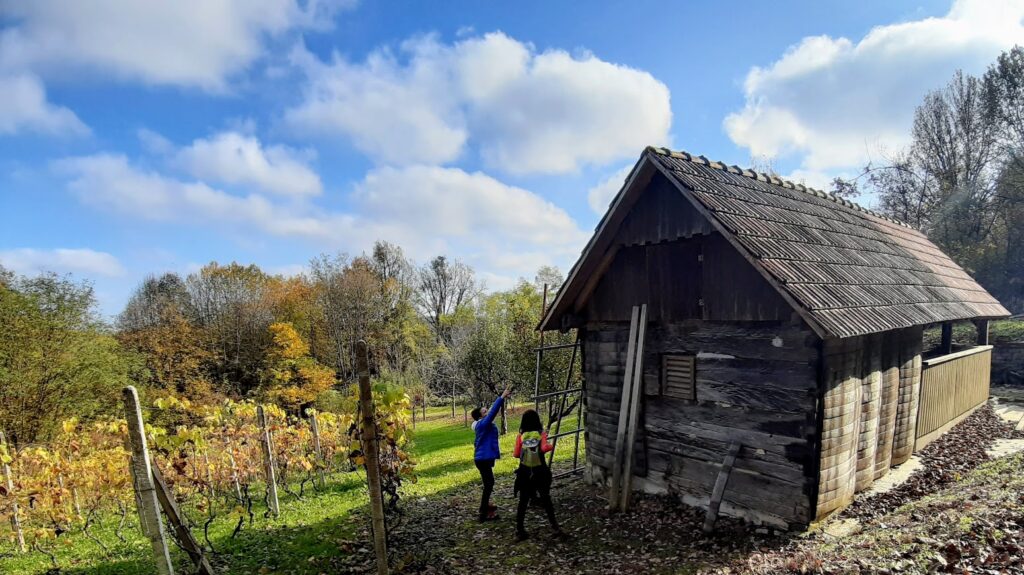 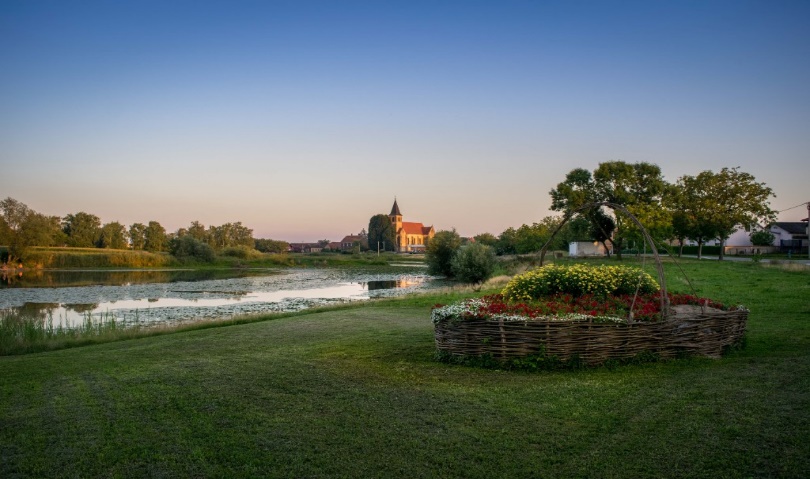 Posavina
Vukomeričke gorice
Putevima prošlosti
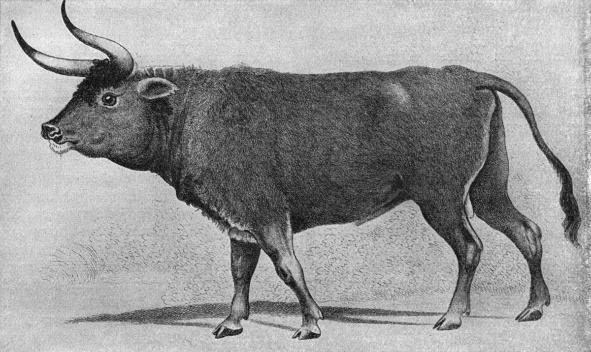 Turopolje- Turovo polje dobilo je ime po izumrlom divljem govedu TUR čiji je posljednji primjerak viđen u 17. stoljeću.
živjelo slobodno u šumama
izgled- ogromna glava, smeđi rogovi zavrnuti prema gore, dlaka crne boje
govedo tur
Reljef
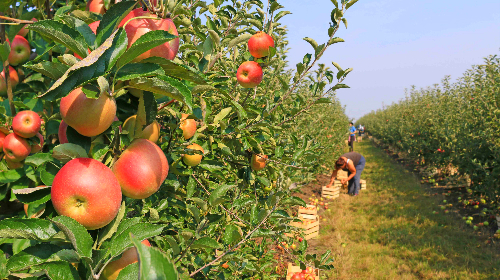 Naš zavičaj je nizinsko- brežuljkasti.
Čine ga:
voćnjaci
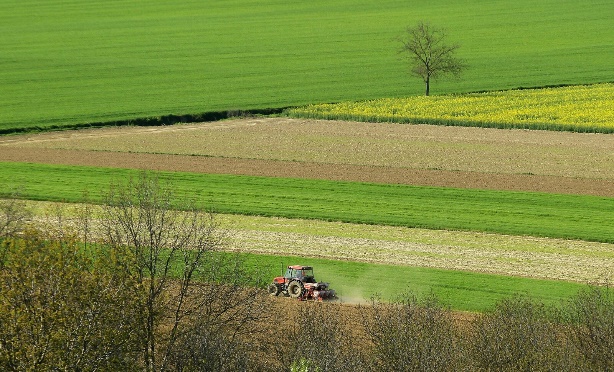 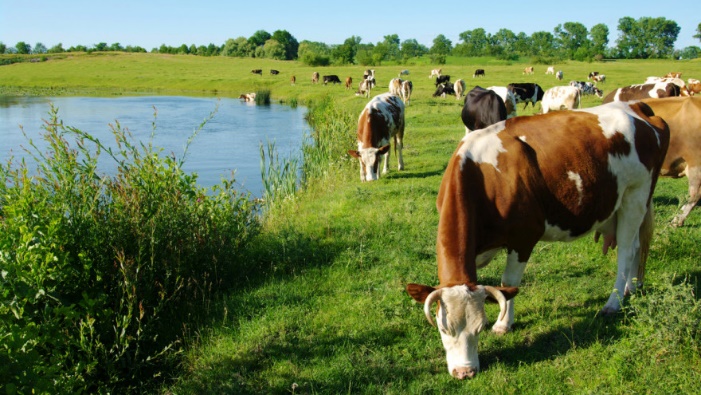 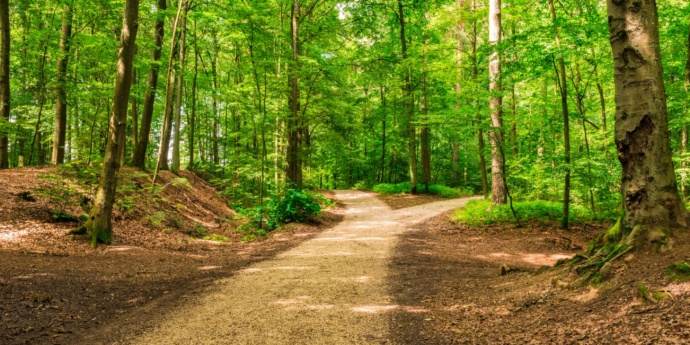 plodne oranice i polja
pašnjaci
šume
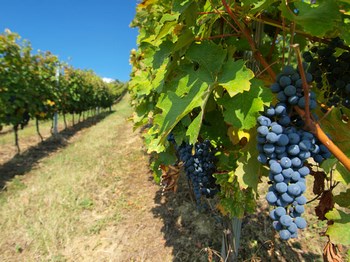 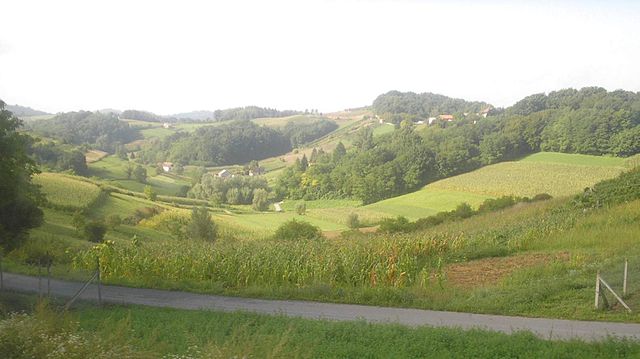 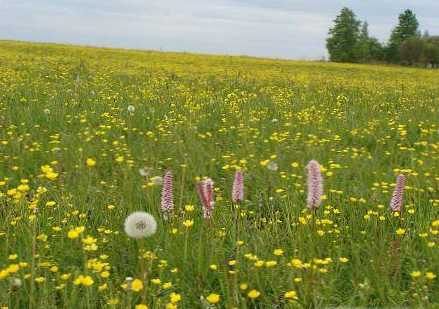 vinogradi
brežuljci
livade
Boje na zemljovidu
Nizine- zeleno (Turopoljska ravnica, Odransko polje, Posavina)
Uzvisine – žuto (Vukomeričke gorice)
Vode – plavo (Sava, Kupa, Odra-zavičajna rijeka, jezero Čiče, ribnjaci, močvare)
Naselja
Međusobno su povezana cestama. 
Grad Velika Gorica – grad prijatelj djece, grad cvijeća, najveći grad Zagrebačke županije i našeg zavičaja.
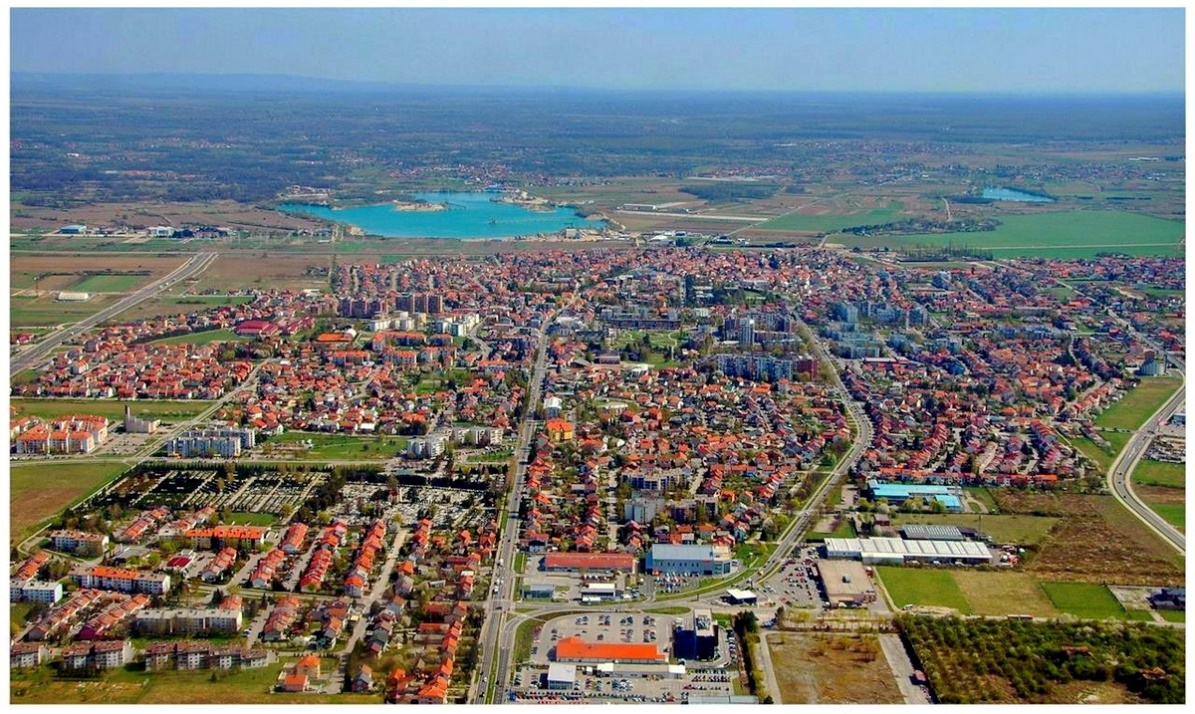 Sela
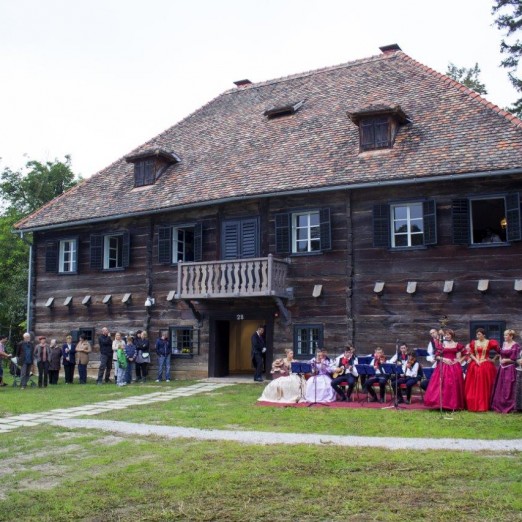 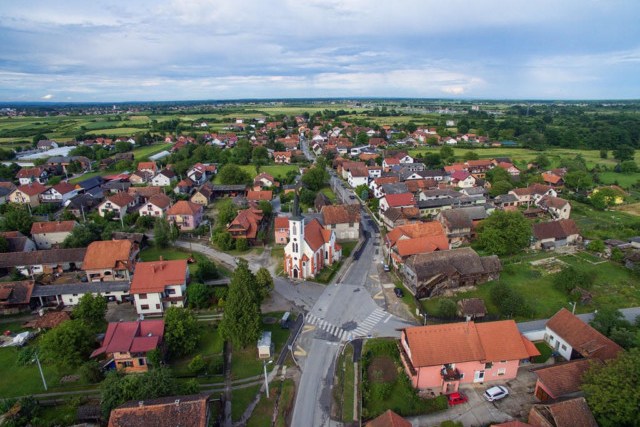 Lukavec
Donja Lomnica
Mraclin
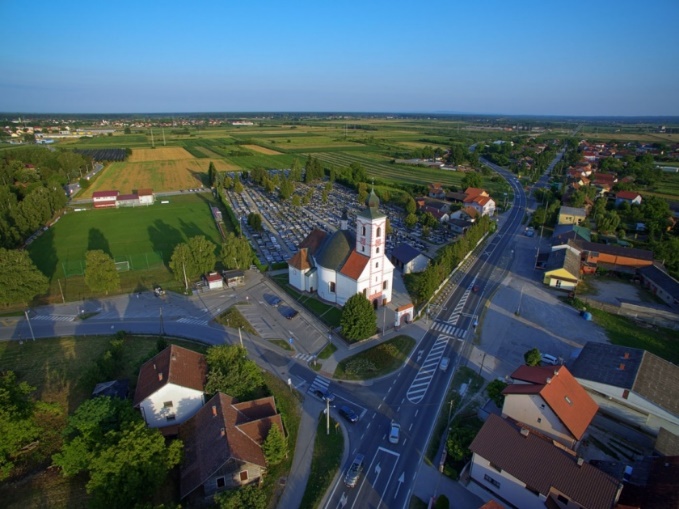 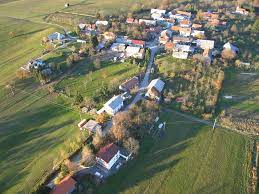 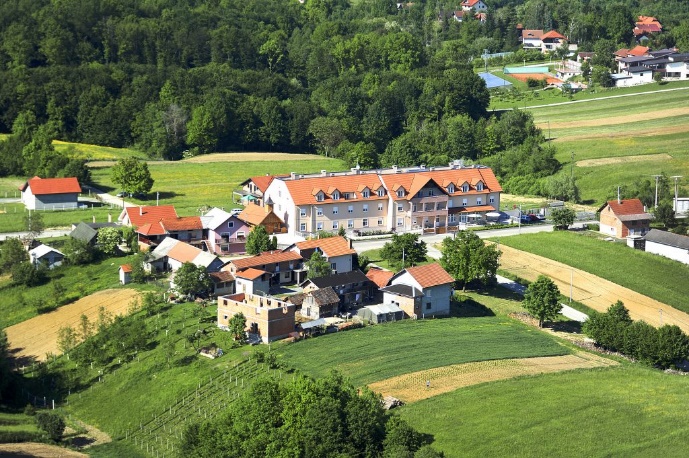 Ključić Brdo
Vukovina
Hrašće
Živi svijet
Biljke – listopadno drveće
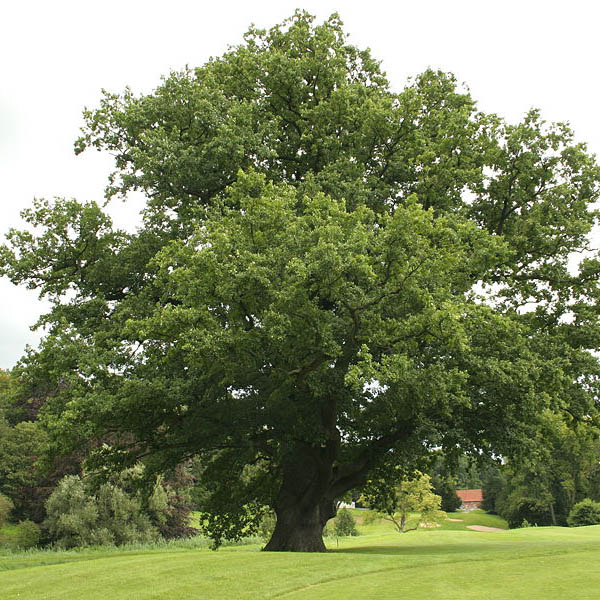 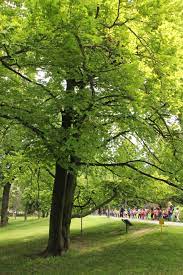 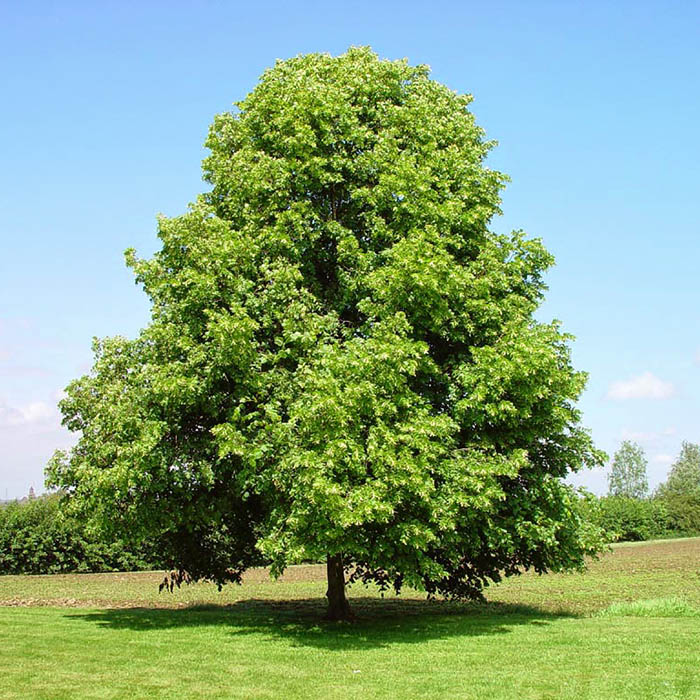 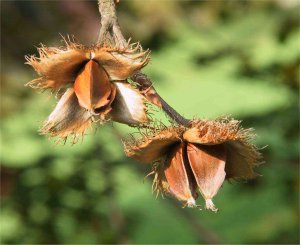 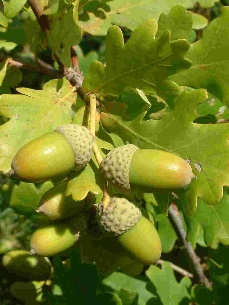 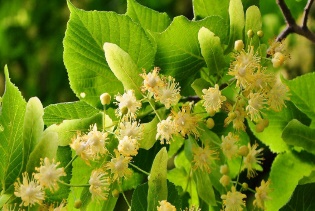 hrast
lipa
bukva
Vazdazeleno drveće
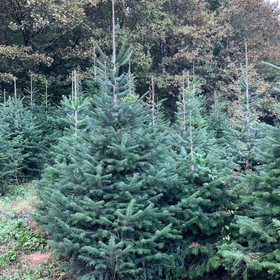 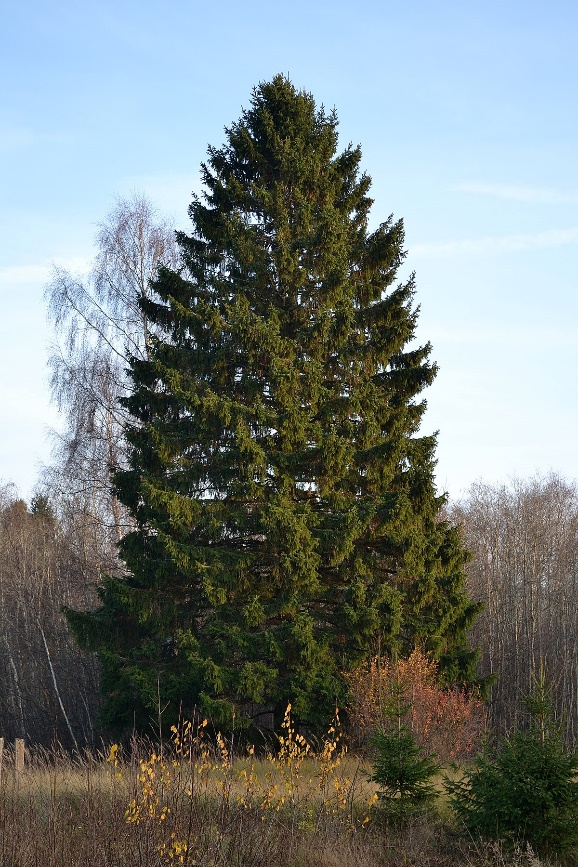 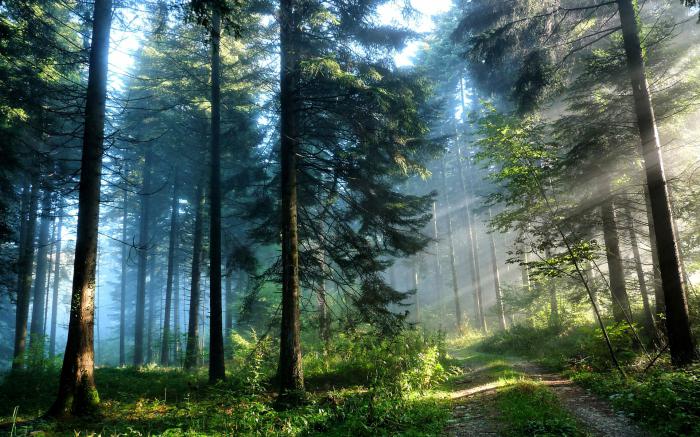 jela
bor
smreka
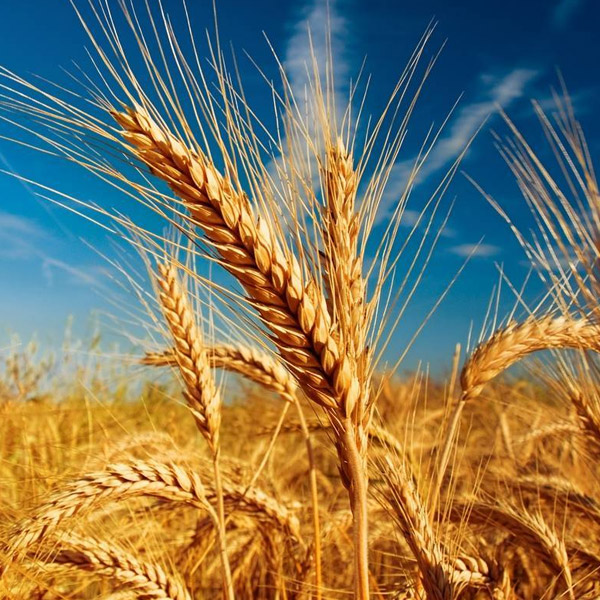 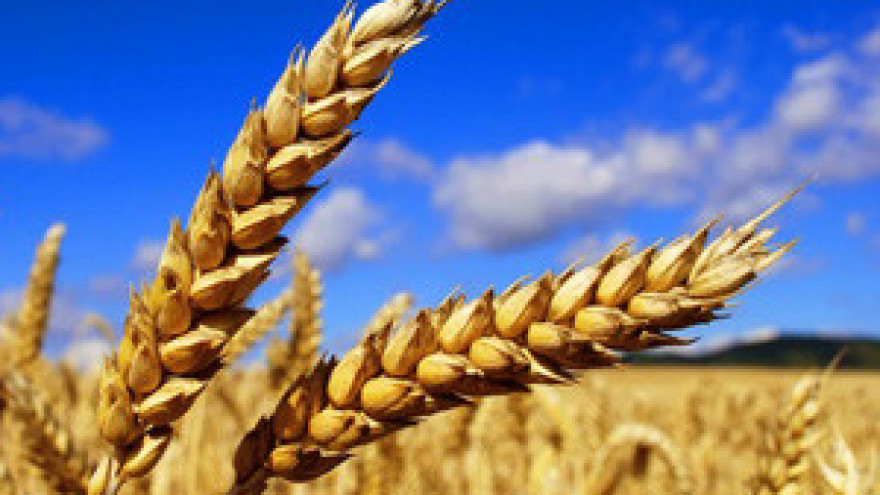 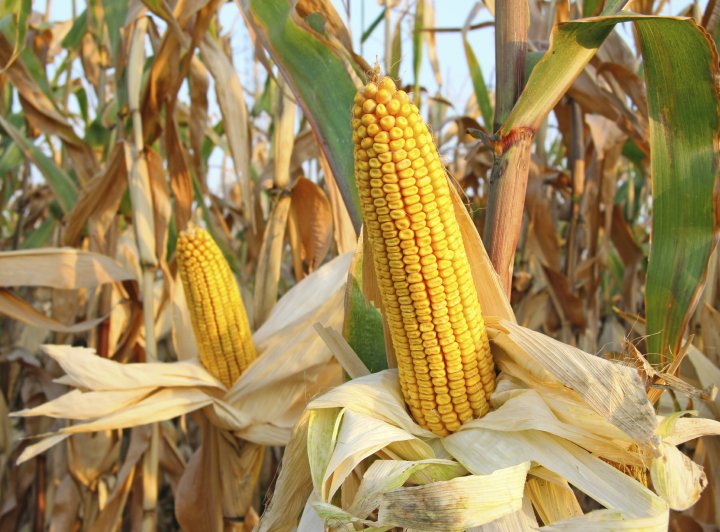 ječam
pšenica
kukuruz
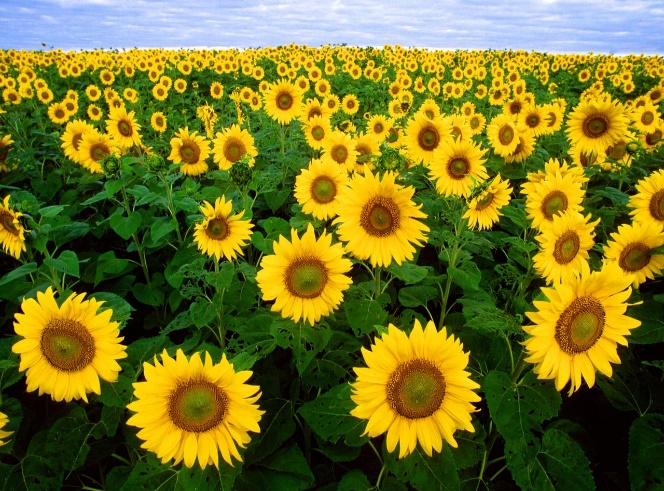 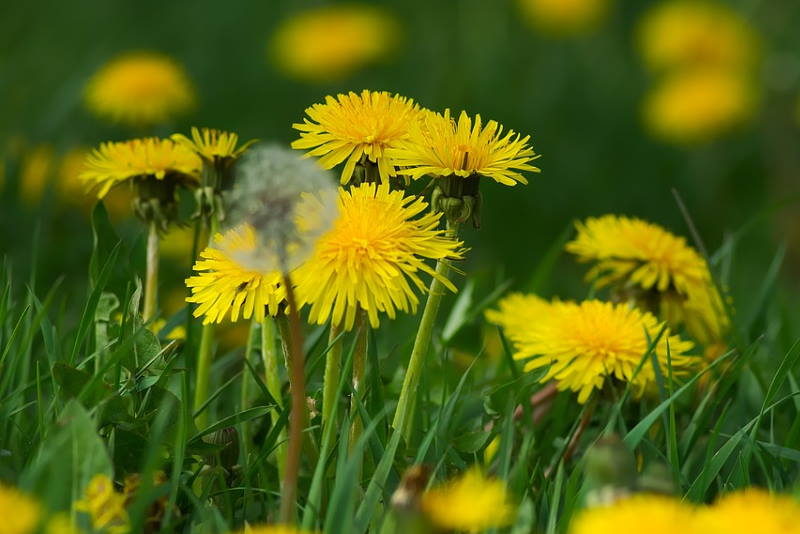 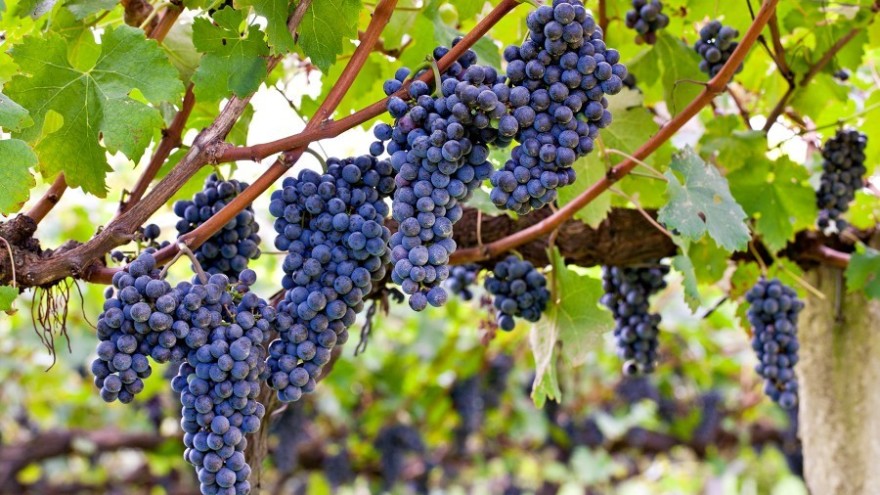 vinova loza
suncokret
maslačak
Živi svijet- životinje
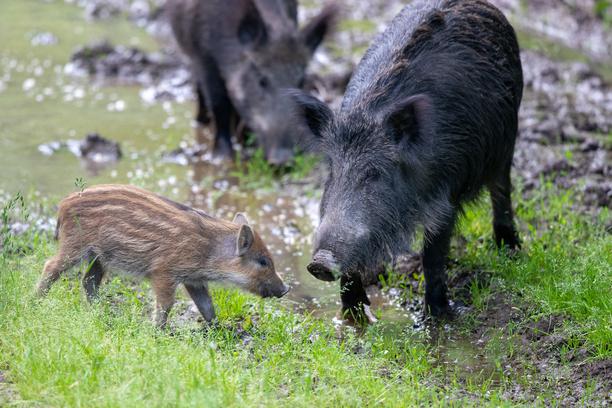 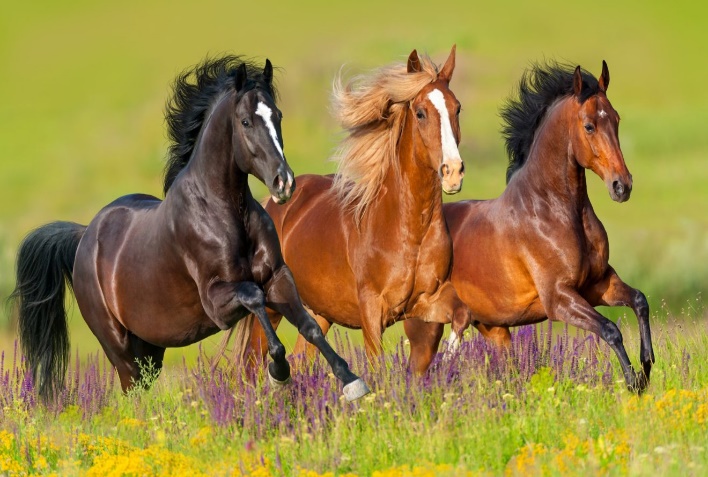 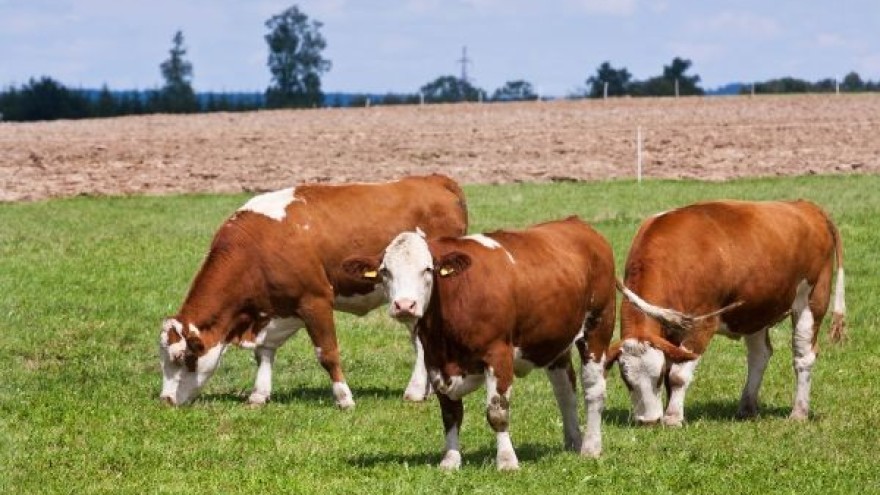 divlja svinja
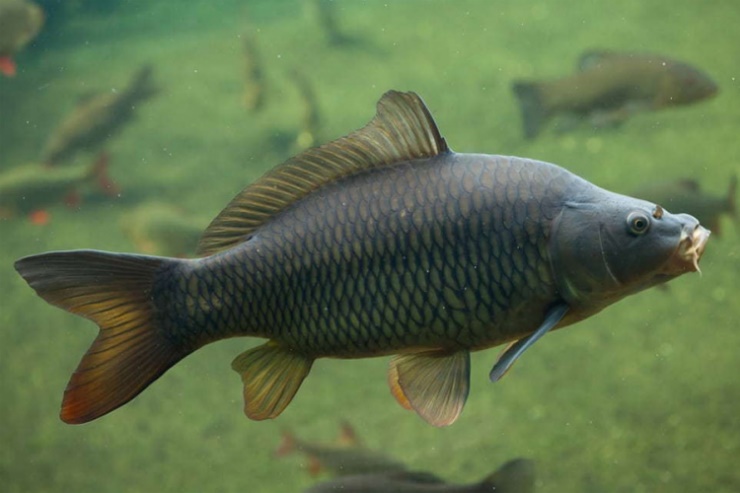 Krave
konji
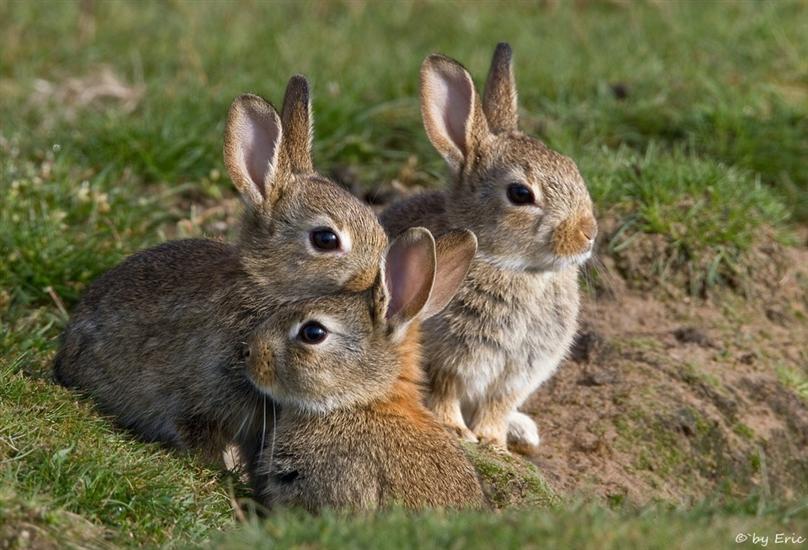 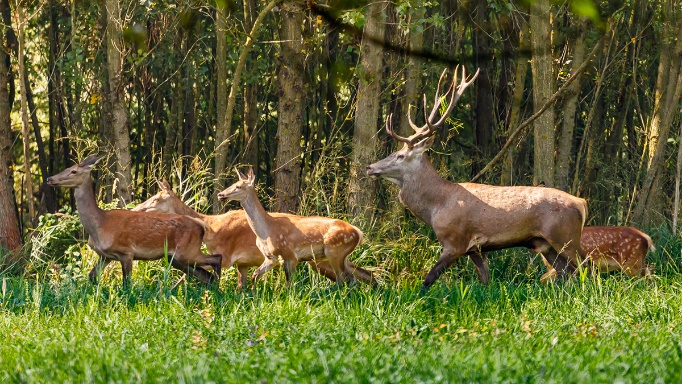 šaran
jelen i srne
divlji zec
Gospodarstvo-nekad
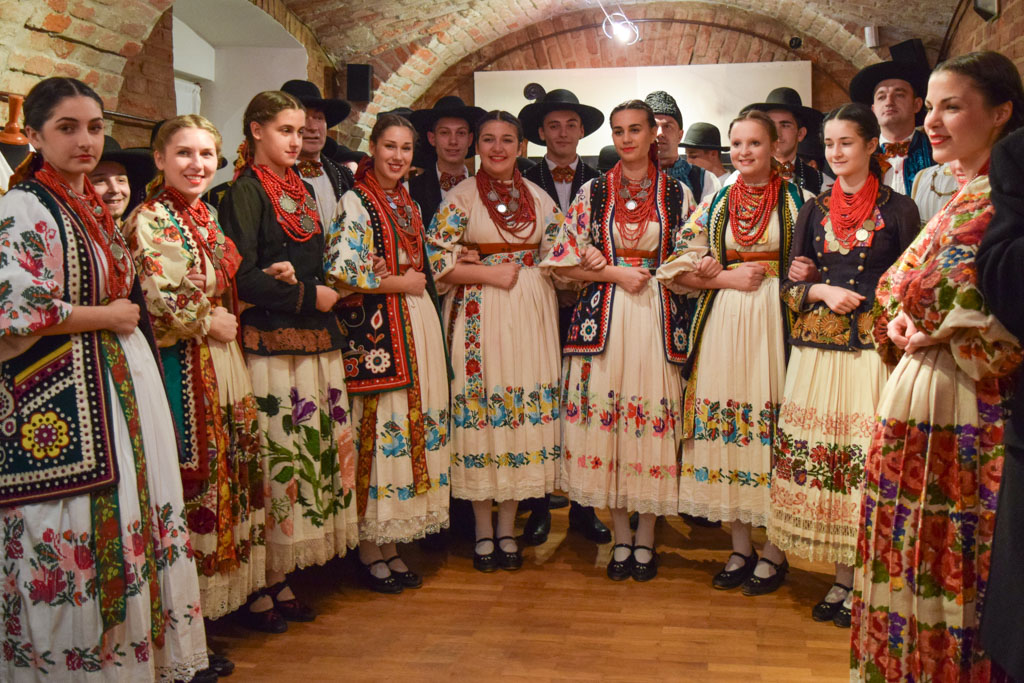 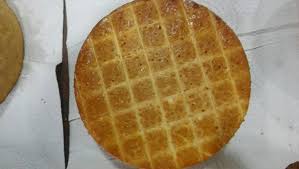 Turopoljci su bili poznati po :
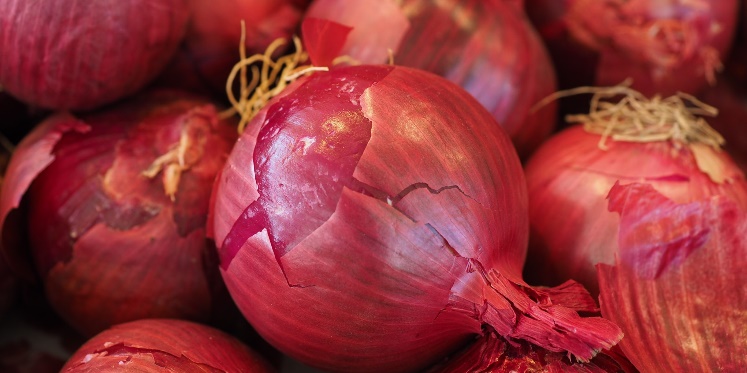 izradi narodnih nošnji
izradi dimljenog i sušenog sira
proizvodnji crvenog luka
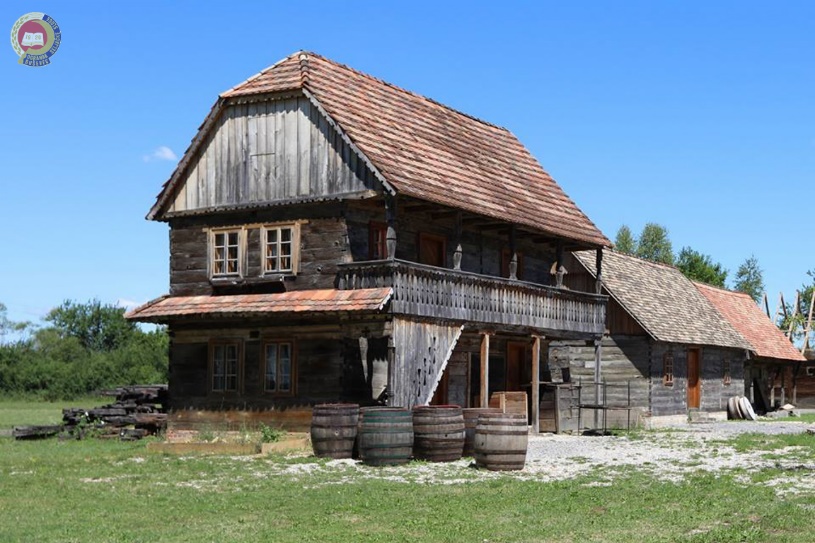 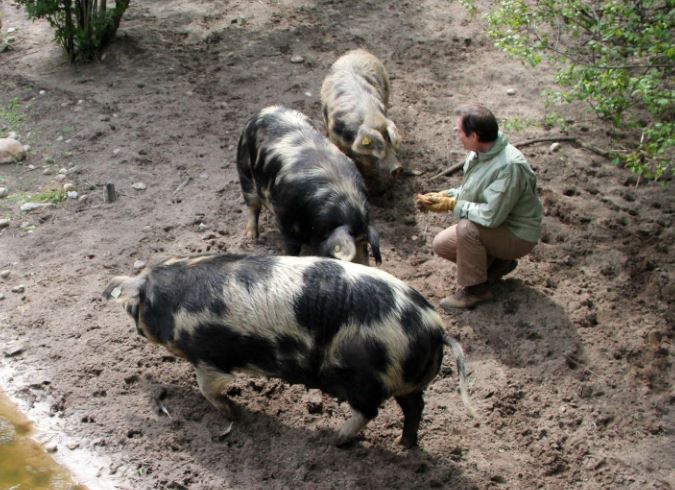 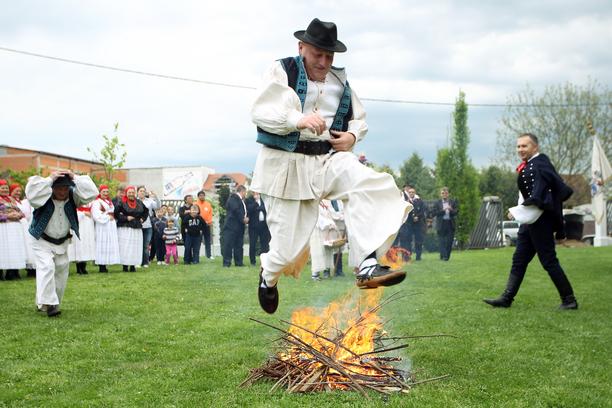 njegovanju narodne umjetnosti i običaja
uzgoju turopoljske pasmine svinja (duge, crne, masne)
turopoljskom graditeljstvu od hrastovine
Gospodarstvo- danas
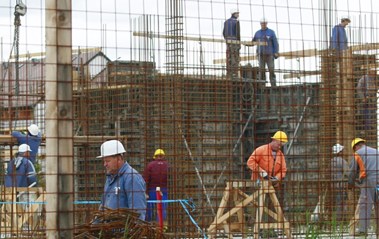 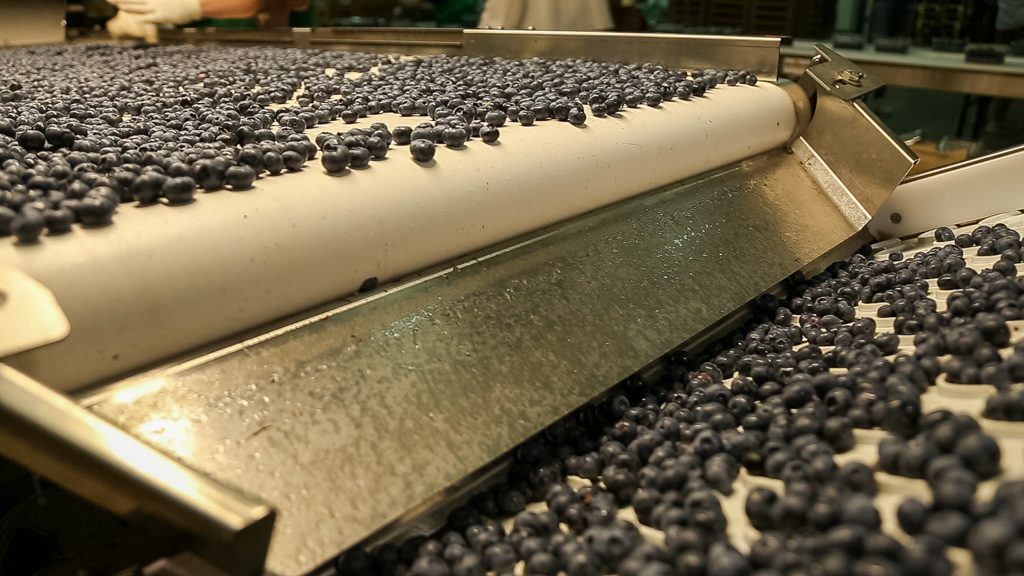 građevina
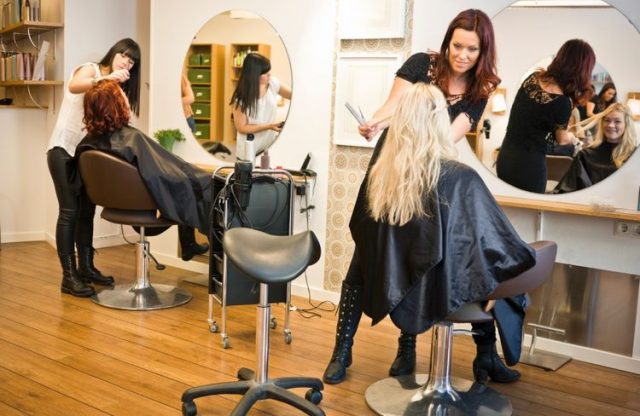 prehrambena industrija
drvna industrija
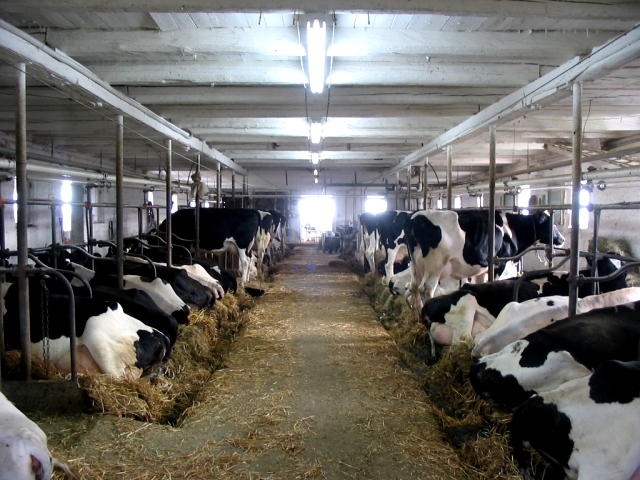 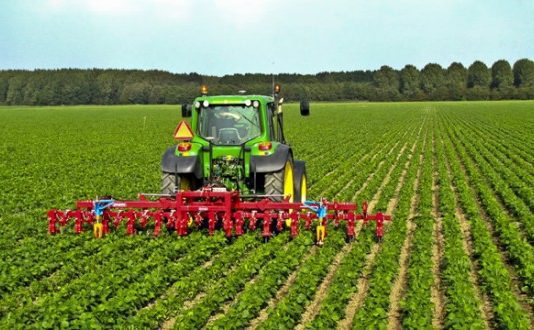 uslužna djelatnost-frizeri
ratarstvo
stočarstvo
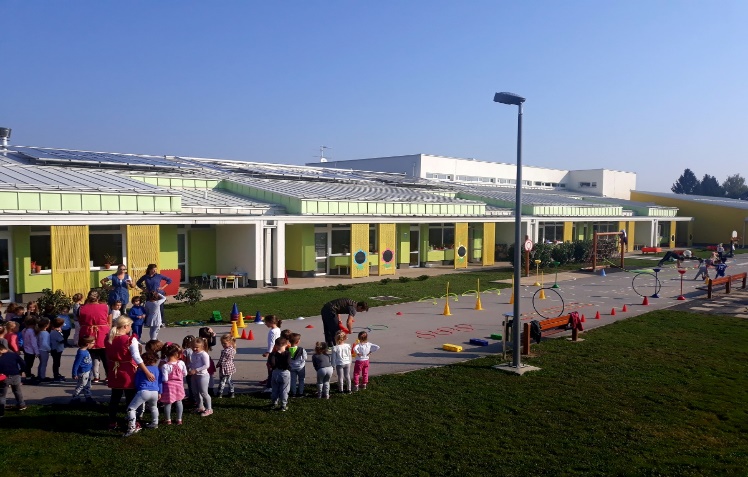 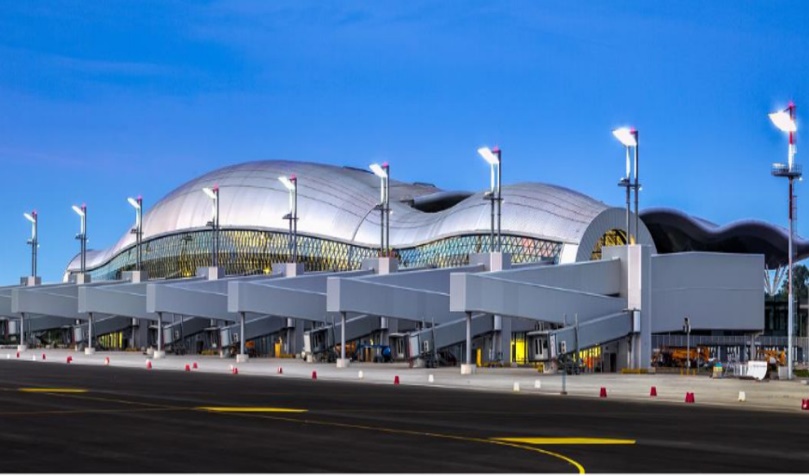 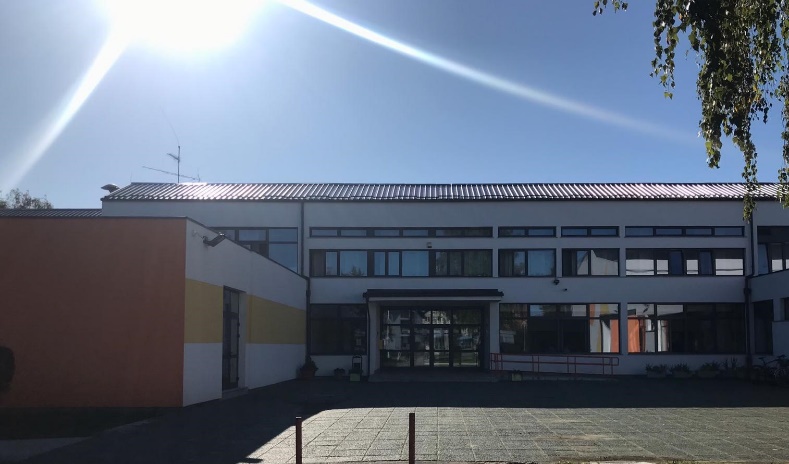 vrtići
Zračna luka
škole
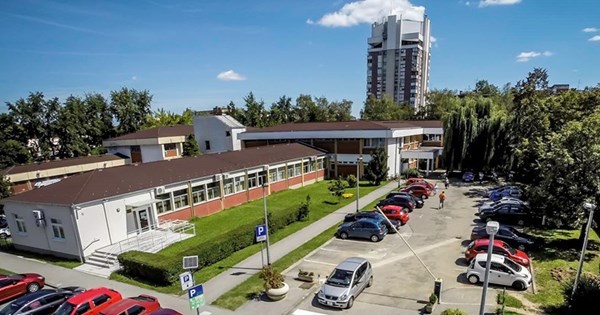 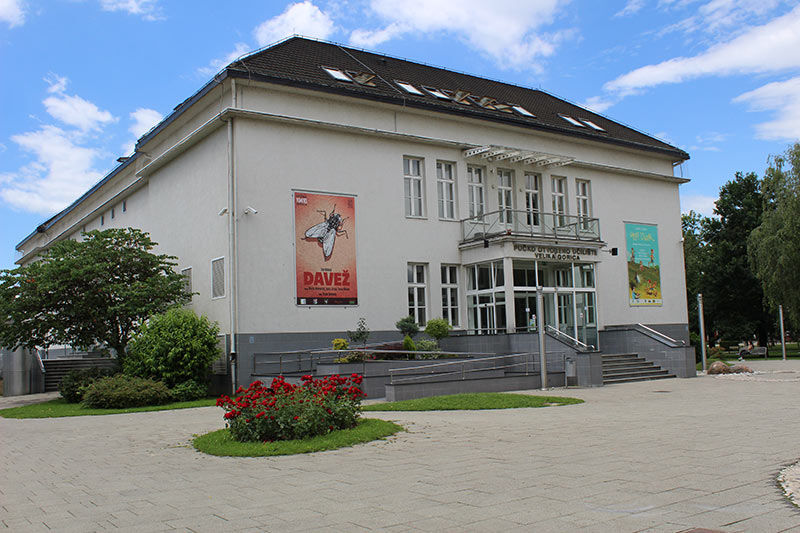 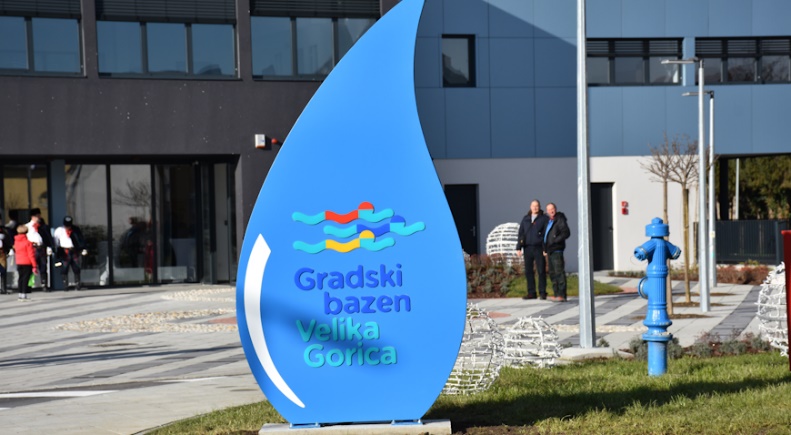 bazeni
Dom zdravlja
Pučko otvoreno učilište
Dan grada Velike Gorice je 13. prosinca na blagdan Svete Lucije.
Ona je zaštitnica očiju i vida.
Na blagdan Svete Lucije sije se pšenica.
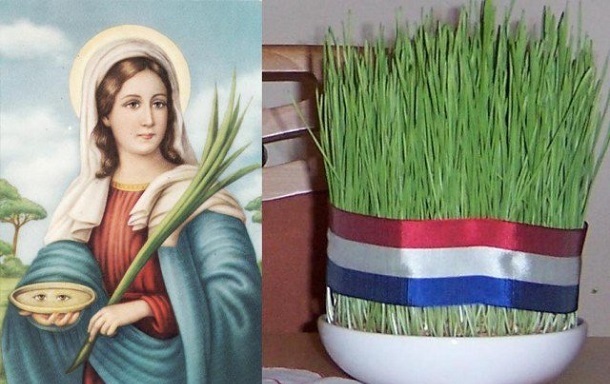 Hvala na pozornosti!
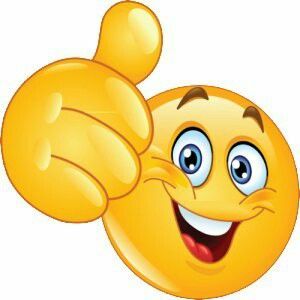